PHY 712 Electrodynamics
9-9:50 AM  MWF  Olin 103

Plan for Lecture 32:
Start reading Chap. 15 – 
Radiation from collisions of charged particles
Overview
X-ray tube
Radiation from Rutherford scattering
Other collision models
04/10/2017
PHY 712  Spring 2017 -- Lecture 32
1
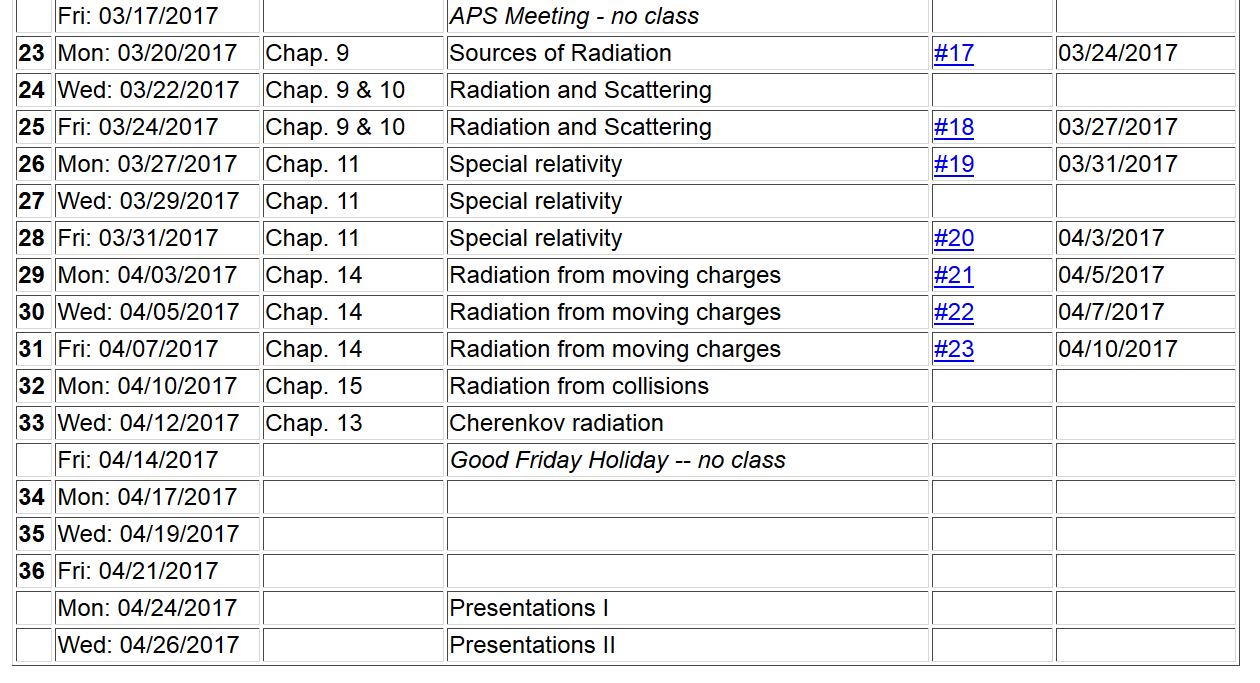 04/10/2017
PHY 712  Spring 2017 -- Lecture 32
2
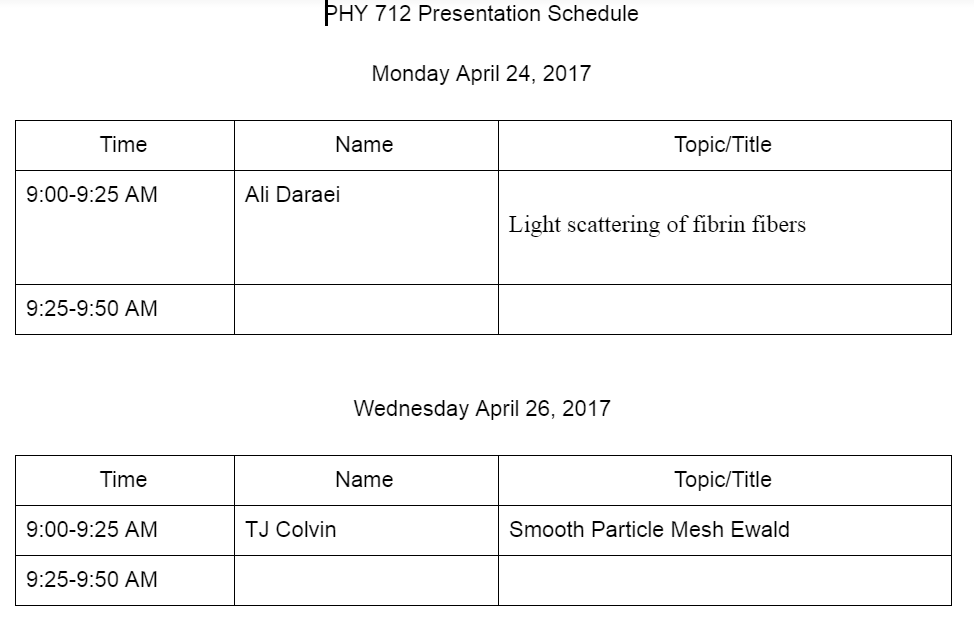 04/10/2017
PHY 712  Spring 2017 -- Lecture 32
3
Generation of X-rays in a Coolidge tube
https://www.orau.org/ptp/collection/xraytubescoolidge/coolidgeinformation.htm
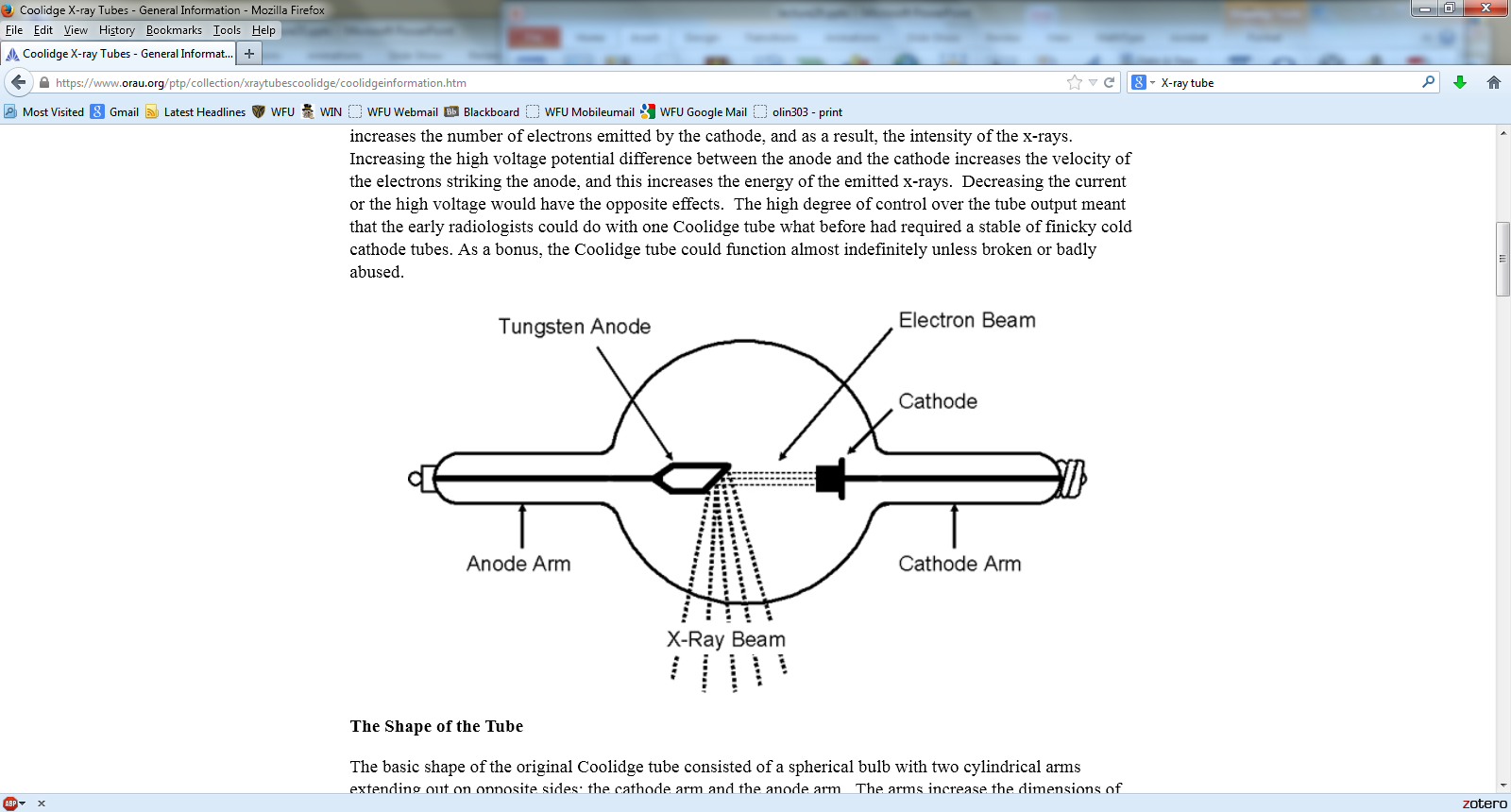 04/10/2017
PHY 712  Spring 2017 -- Lecture 32
4
http://www.ndt-ed.org/EducationResources/CommunityCollege/Radiography/Physics/xrays.htm
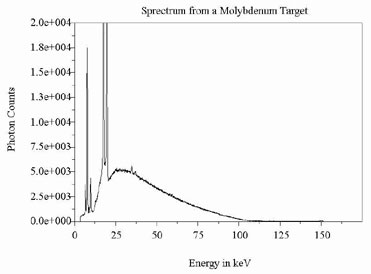 Quantum effects – due to the release of core electrons
04/10/2017
PHY 712  Spring 2017 -- Lecture 32
5
b
Radiation during collisions
r
q
f
Db
b(t)
b(t+Dt)
04/10/2017
PHY 712  Spring 2017 -- Lecture 32
6
Radiation during collisions -- continued
04/10/2017
PHY 712  Spring 2017 -- Lecture 32
7
Radiation during collisions -- continued
b
r
q
f
Db
polarization in r and b plane
polarization perpendicular to r and b  plane
04/10/2017
PHY 712  Spring 2017 -- Lecture 32
8
04/10/2017
PHY 712  Spring 2017 -- Lecture 32
9
Some details:
b
r
q
f
Db
04/10/2017
PHY 712  Spring 2017 -- Lecture 32
10
Radiation during collisions -- continued
z
b
r
q
y
f
Db
x
04/10/2017
PHY 712  Spring 2017 -- Lecture 32
11
Estimation of Db
q
q
Db
b(t)
b(t+Dt)
mass of particle having charge q
04/10/2017
PHY 712  Spring 2017 -- Lecture 32
12
Estimation of Db  -- for the case of Rutherford scattering
q
q
Db
b(t)
b(t+Dt)
Ze
p’
Q
q’
p
04/10/2017
PHY 712  Spring 2017 -- Lecture 32
13
Case of Rutherford scattering -- continued
q
p(t+Dt)
Q
q’
Ze
p(t)
04/10/2017
PHY 712  Spring 2017 -- Lecture 32
14
Case of Rutherford scattering -- continued
q
p(t+Dt)
Q
q’
Ze
p(t)
04/10/2017
PHY 712  Spring 2017 -- Lecture 32
15
Comment on frequency dependence --
04/10/2017
PHY 712  Spring 2017 -- Lecture 32
16
l= “fudge factor” of order unity
04/10/2017
PHY 712  Spring 2017 -- Lecture 32
17
Electromagnetic effects in energy loss processes (see Chap. 13 of Jackson)
Again consider Rutherford scattering – now of a nucleus (or alpha particle ze incident on an electron –e in rest frame of electron:
ze
p(t+Dt)
Q
q’
-e
p(t)
04/10/2017
PHY 712  Spring 2017 -- Lecture 32
18
Energy loss continued
minimum energy transfer
04/10/2017
PHY 712  Spring 2017 -- Lecture 32
19
Energy loss continued
Refining this result, Bethe and Fermi noticed that the analysis lacked consideration of the effects of electromagnetic fields.   Representing the colliding electrons in terms of a dielectric function e(w) and the energetic particle of charge ze in terms of the charge and current density:
04/10/2017
PHY 712  Spring 2017 -- Lecture 32
20
Energy loss continued
04/10/2017
PHY 712  Spring 2017 -- Lecture 32
21